Figure 5. Exploratory activation maps show that the evolution of control-related activity in frontal cortex is delayed ...
Cereb Cortex, Volume 17, Issue 5, May 2007, Pages 1033–1046, https://doi.org/10.1093/cercor/bhl013
The content of this slide may be subject to copyright: please see the slide notes for details.
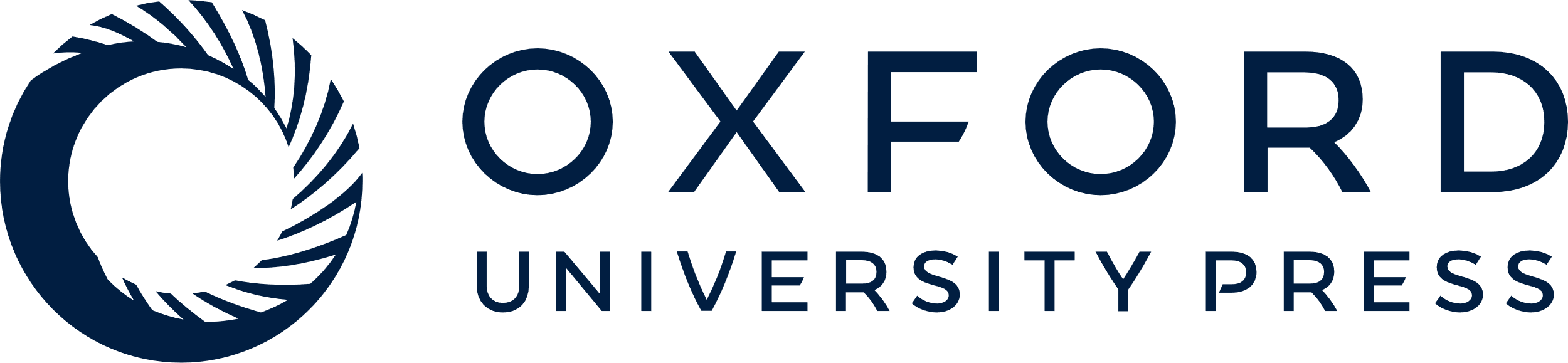 [Speaker Notes: Figure 5. Exploratory activation maps show that the evolution of control-related activity in frontal cortex is delayed in older adults relative to young adults. (A) Panels show activity in high- relative to the low-control runs at z = +32 for young adults. Activity is shown at 2, 3, 4, 5 and 6 s delays following cue onset. (B) Similar to (A) for older adults. Activation maps are shown overlaid on averaged anatomical images for the relevant age group. Level of significance (based on the t-statistic) is shown in the color scale bar at the right of the figure.


Unless provided in the caption above, the following copyright applies to the content of this slide: © The Author 2006. Published by Oxford University Press. All rights reserved. For permissions, please e-mail: journals.permissions@oxfordjournals.org]